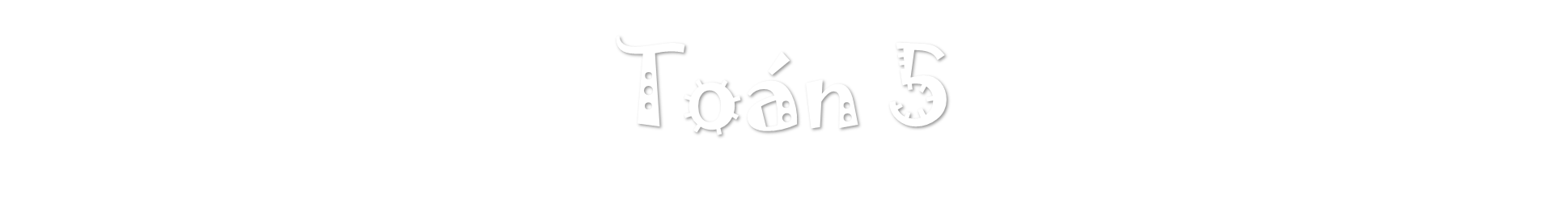 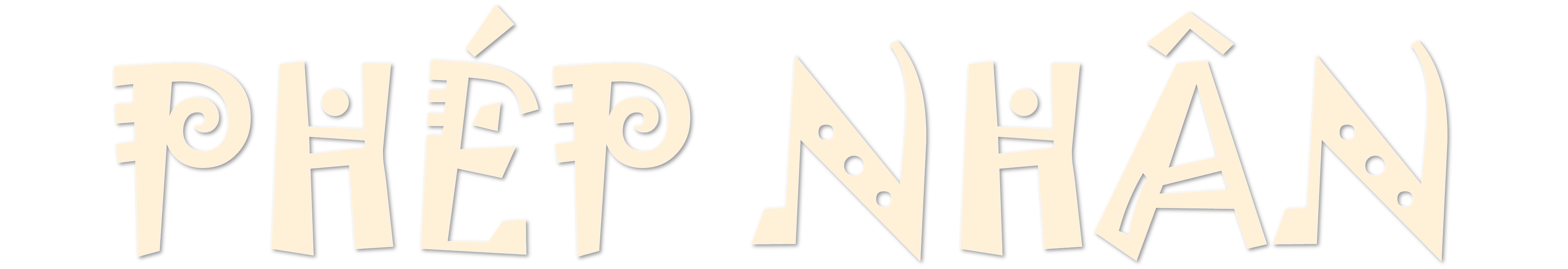 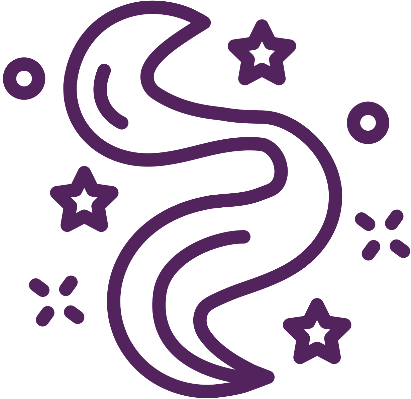 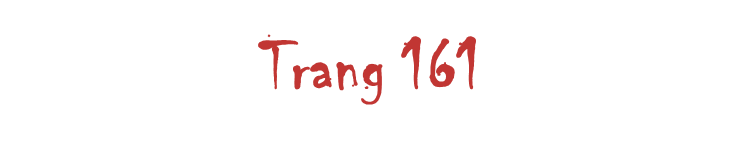 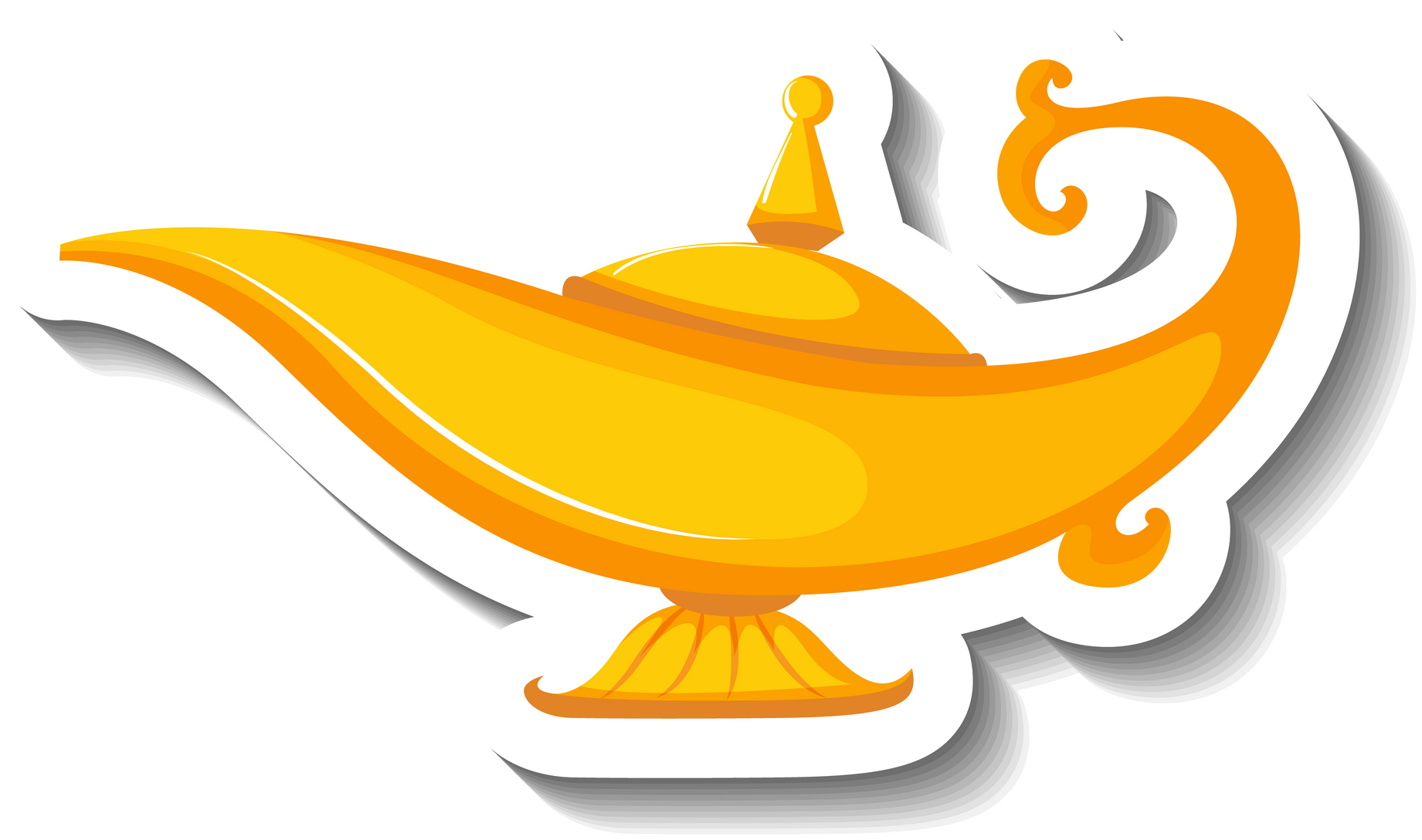 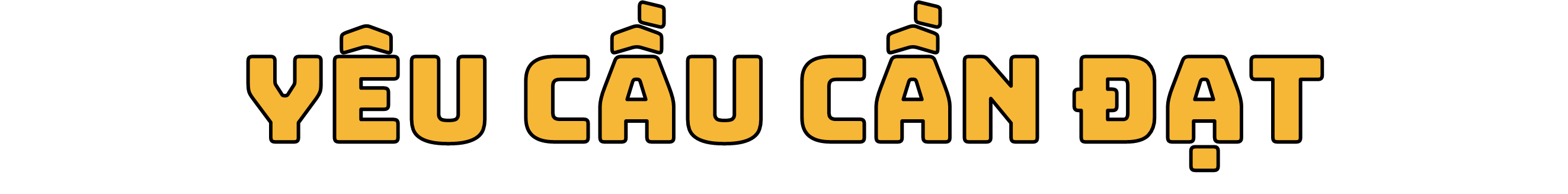 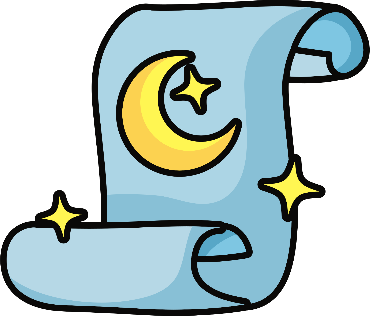 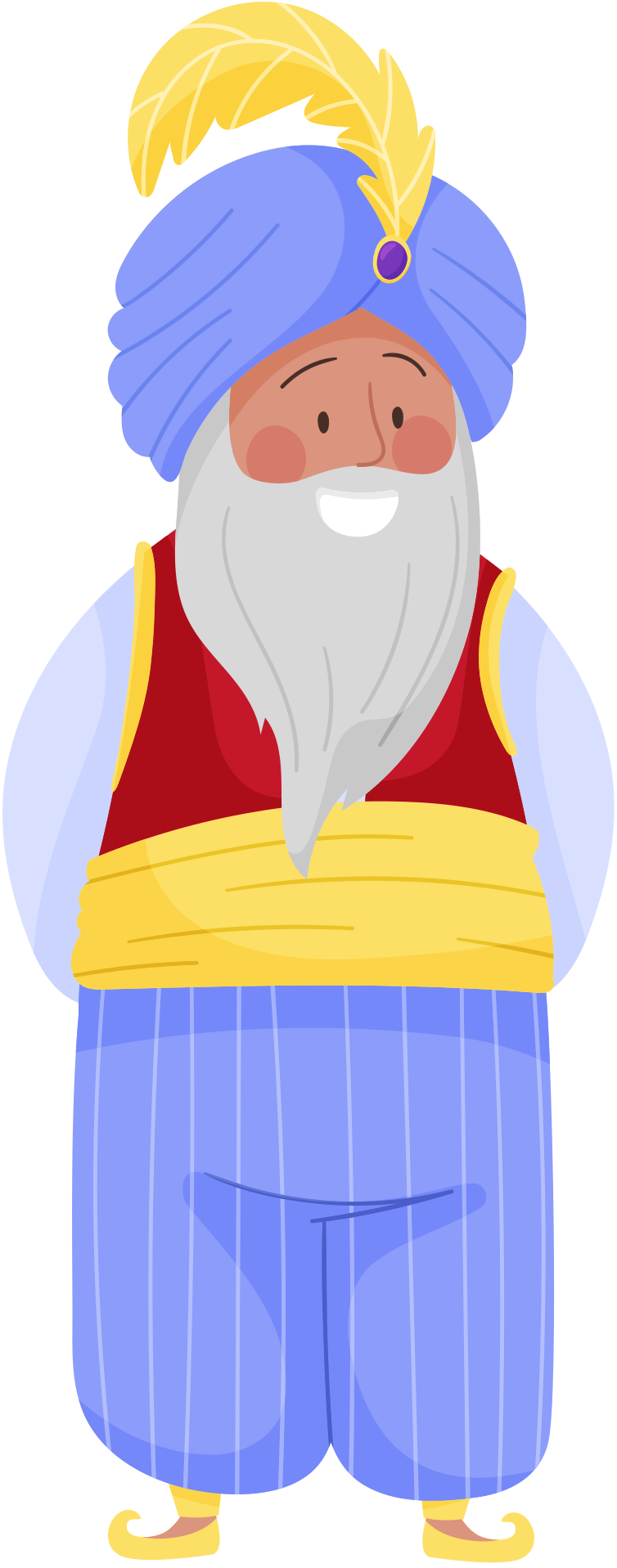 Biết thực hiện phép nhân số tự nhiên, số thập phân, phân số.
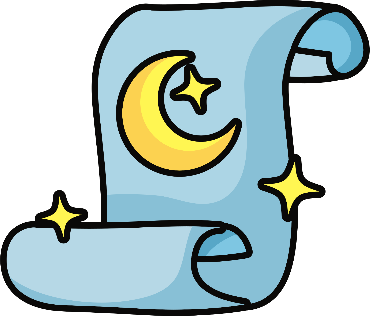 Vận dụng tính nhẩm và giải bài toán về phép nhân.
[Speaker Notes: Note: you can add between 3 and 6 sections, the structure can vary. The numbers have to be kept]
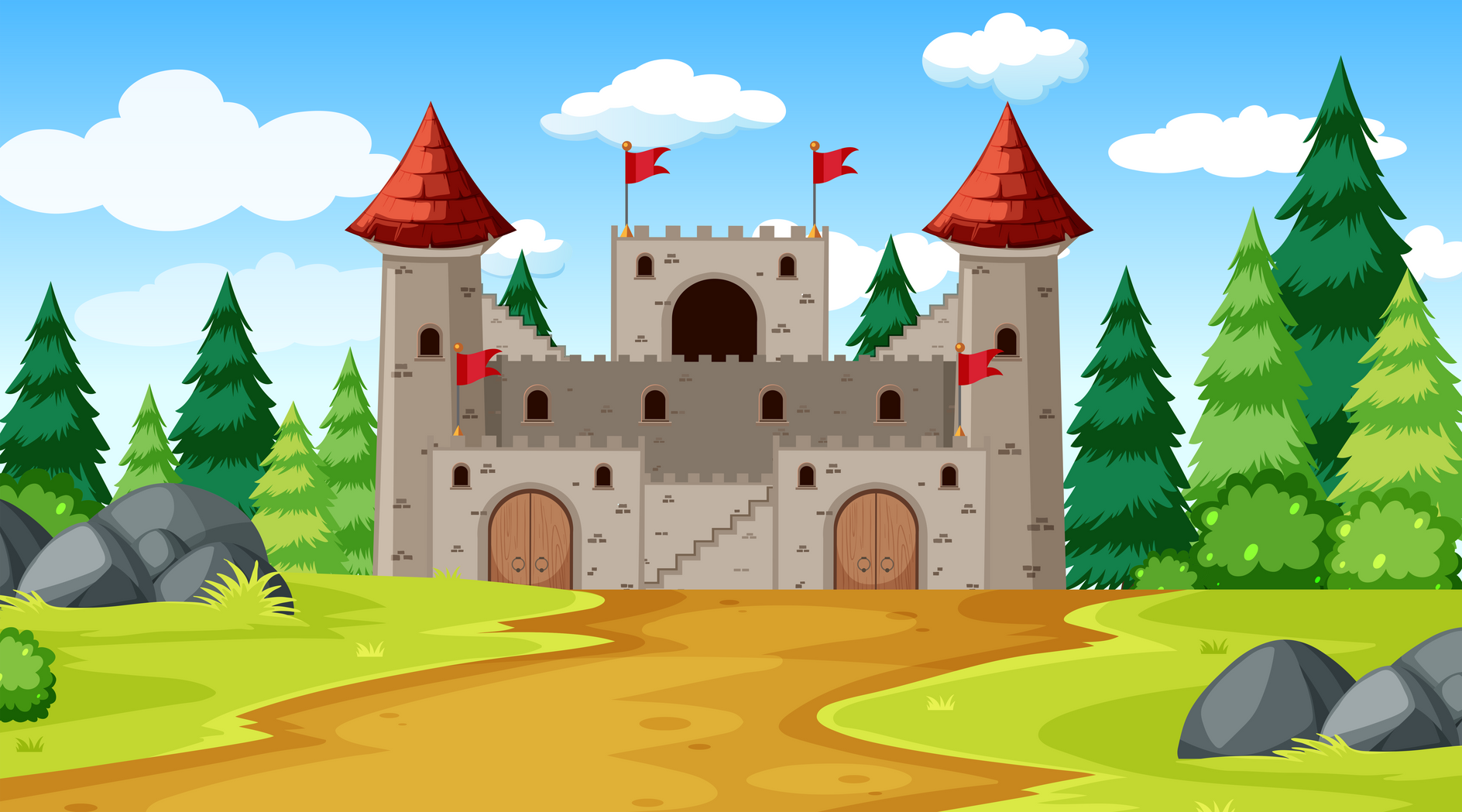 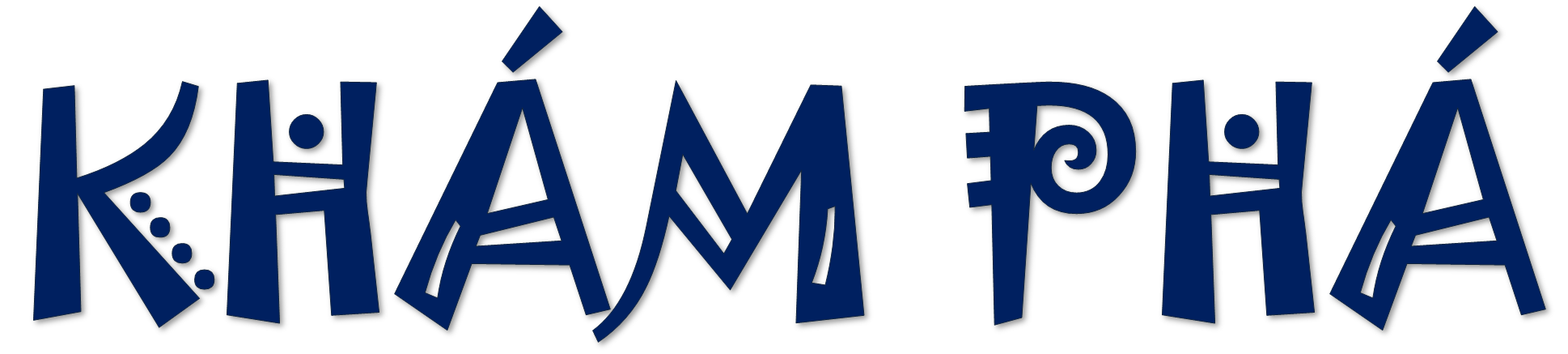 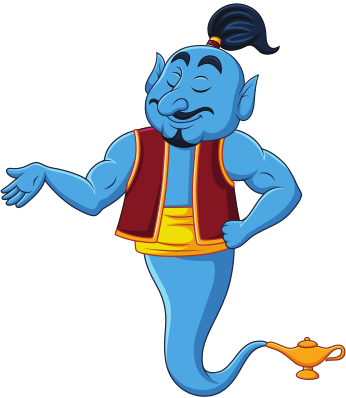 TÍCH
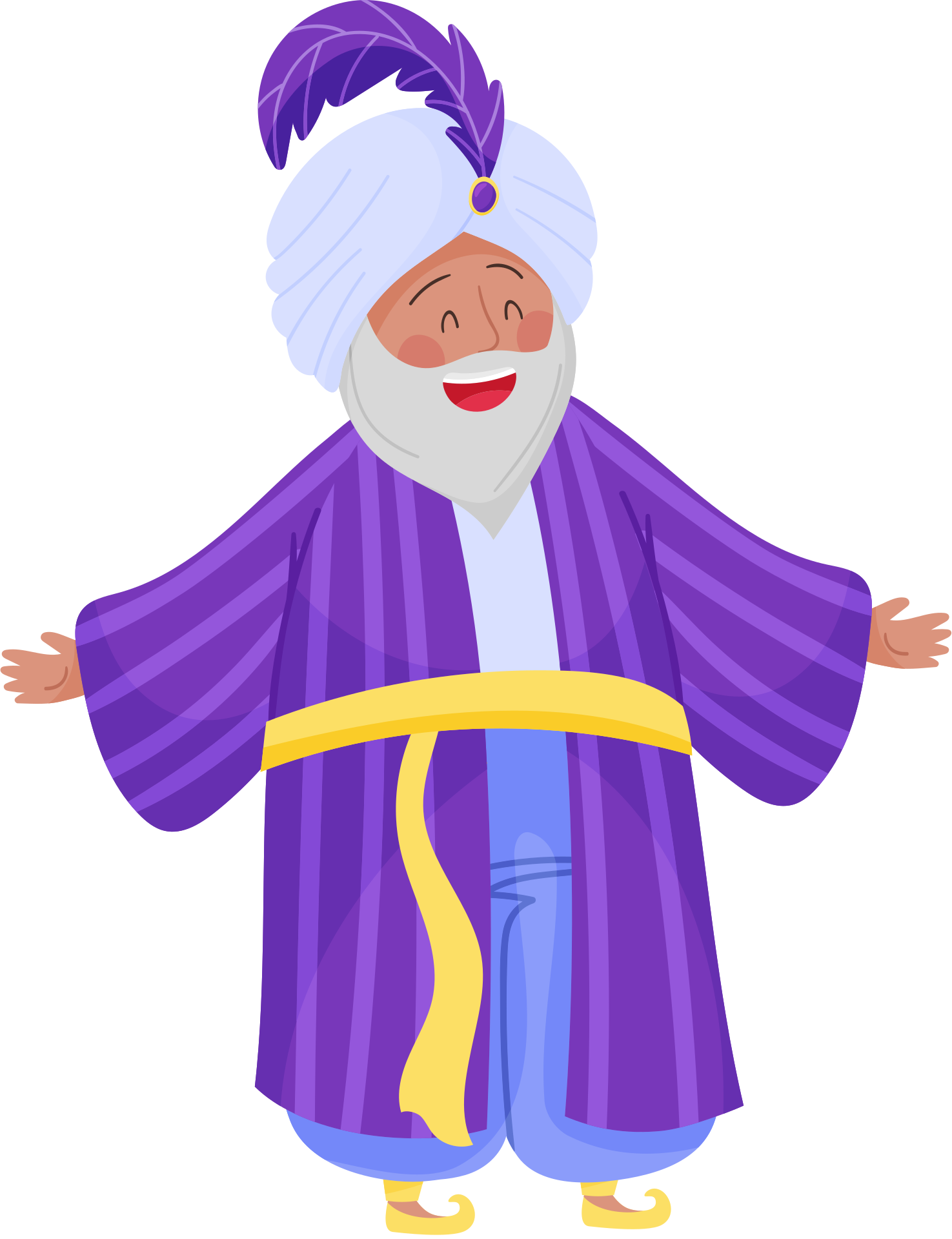 a
x
b
c
=
Thừa số
Các bạn hãy nối các tính chất của phép nhân ở cột A với cột B sao cho đúng!
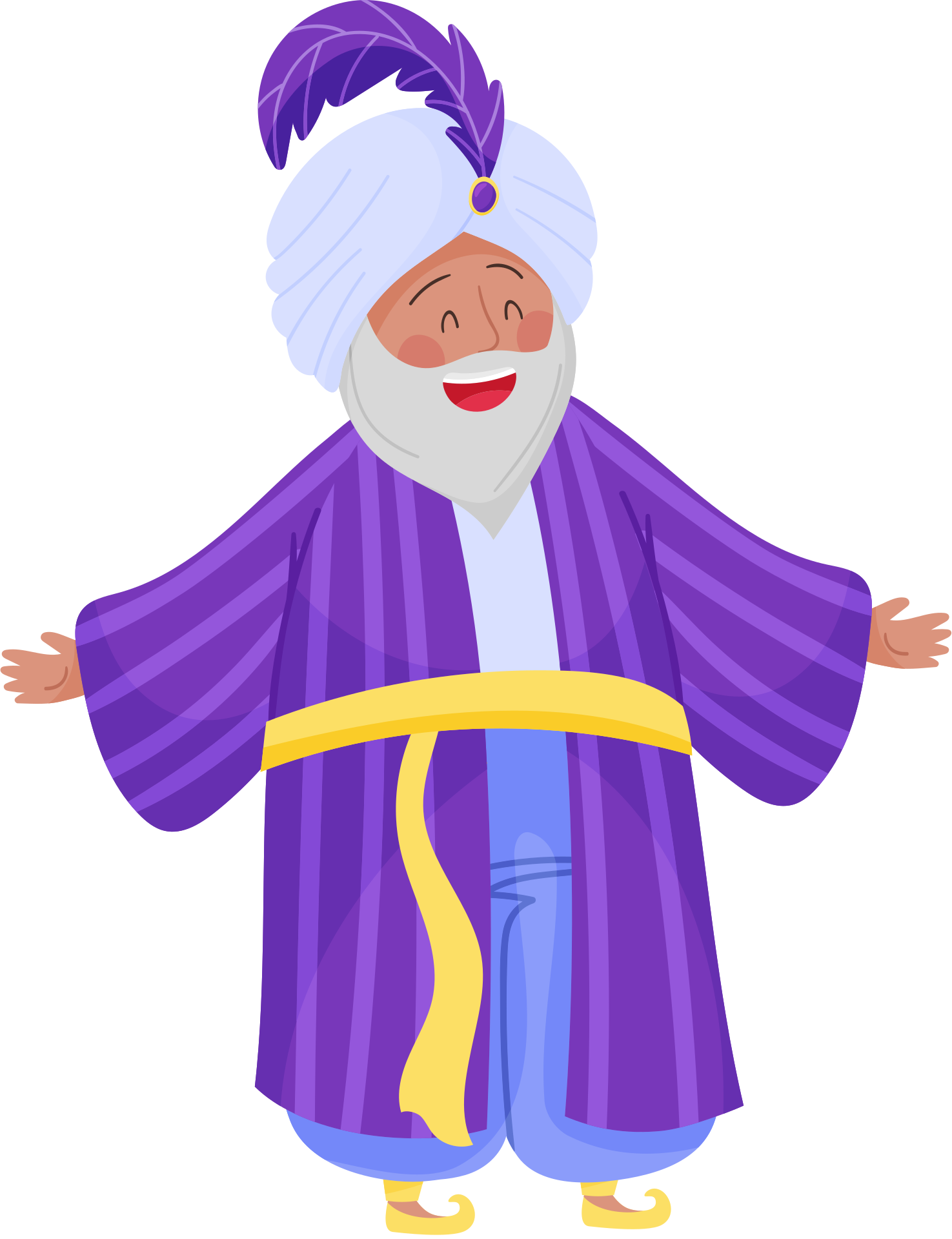 Cột B
Cột A
(a x b) x c = a x (b x c)
Tính chất giao hoán
a x b = b x a
Tính chất kết hợp
(a + b) x c = a x c + b x c
Nhân một tổng với một số
0 x a = a x 0 = 0
Nhân với thừa số 1
Nhân với thừa số 0
1 x a = a x 1 = a
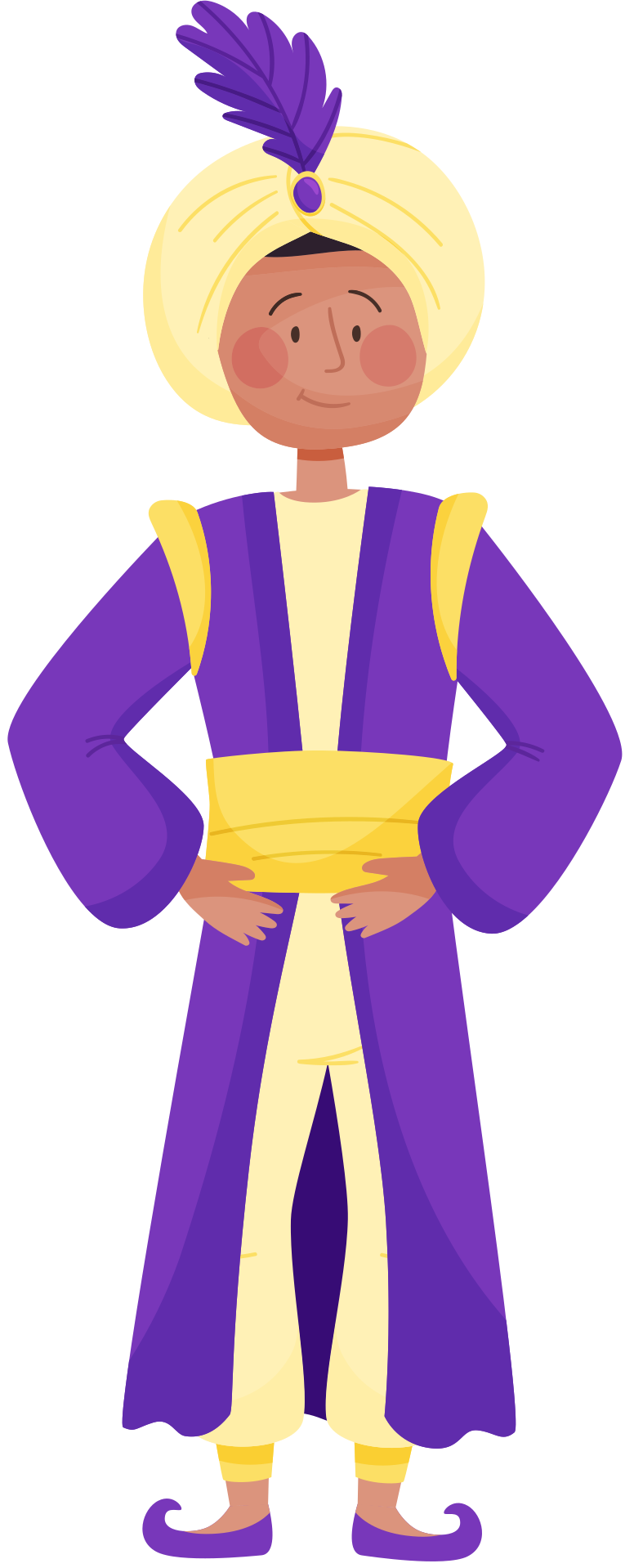 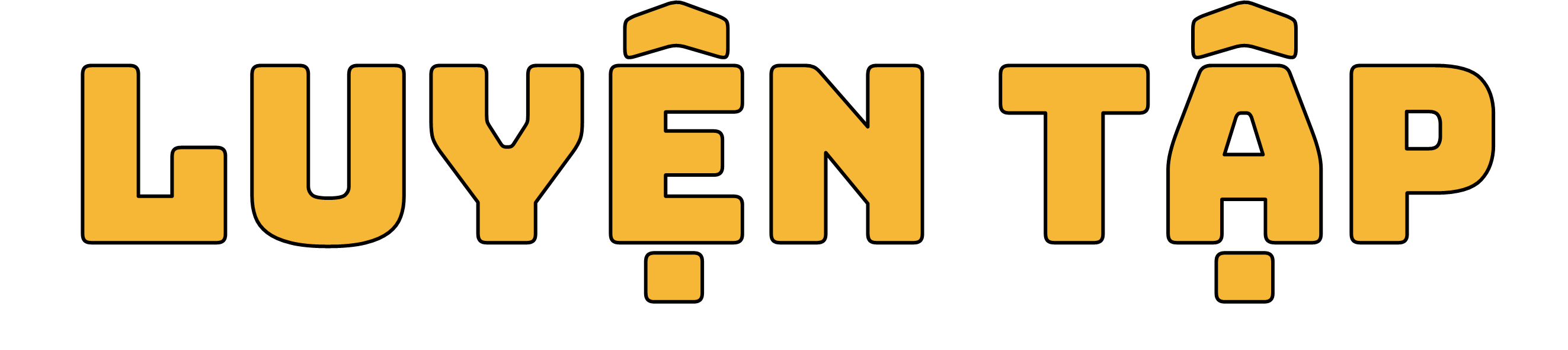 Bài 1: Tính
.a) 4802 x 324
c) 35,4 x 6,8
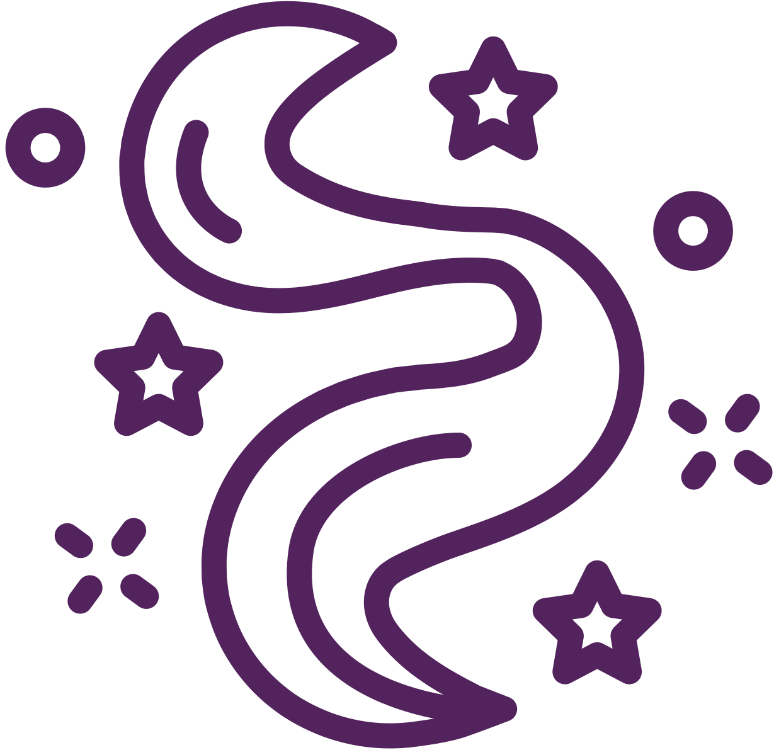 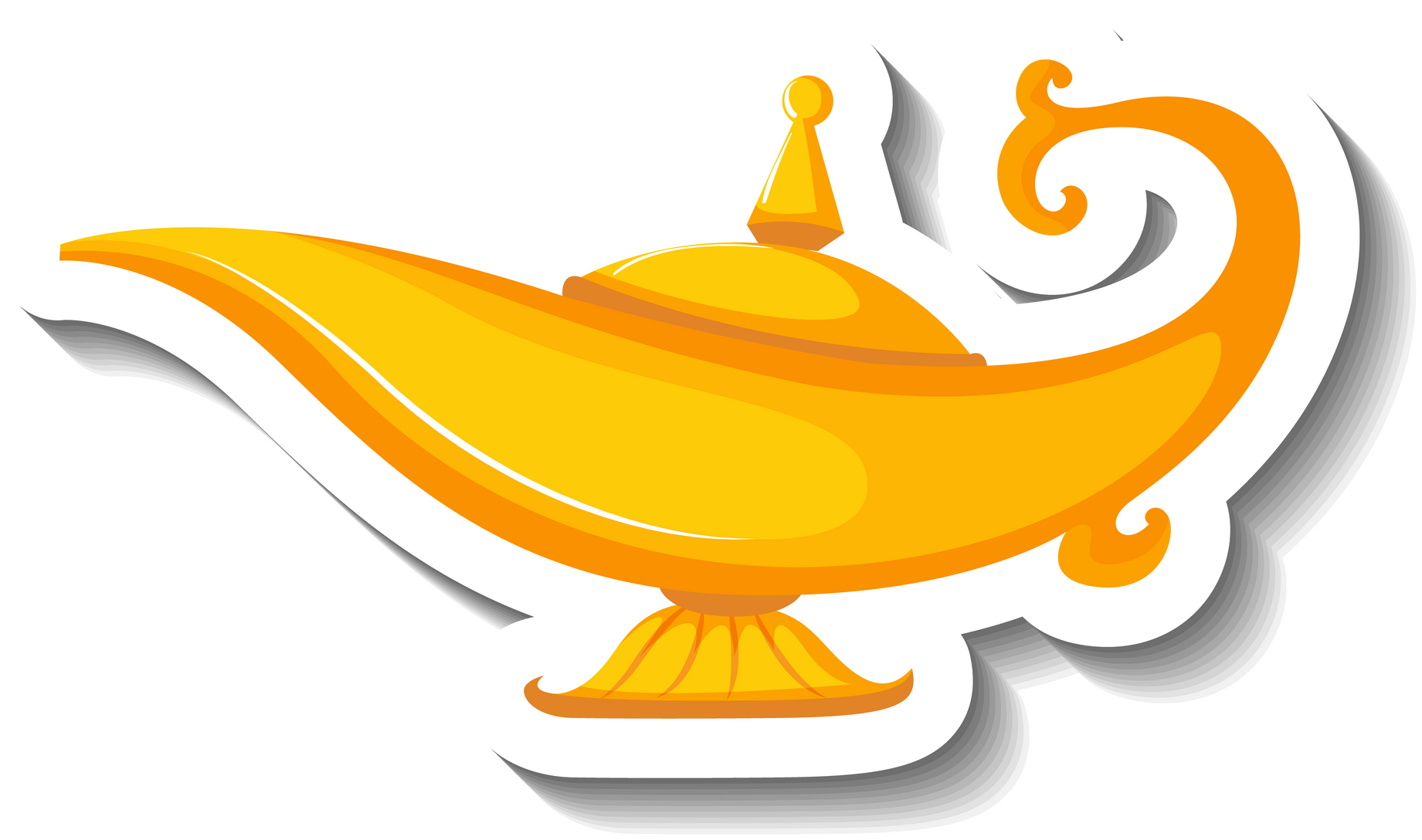 Bài 1: Tính
= 1555848
.a) 4802 x 324
Nháp:
4802
x
324
19208
9604
14406
1555848
Bài 1: Tính
Nháp:
Bài 1: Tính
= 240,72
c) 35,4 x 6,8
Nháp:
35,4
x
6,8
2832
2124
240,72
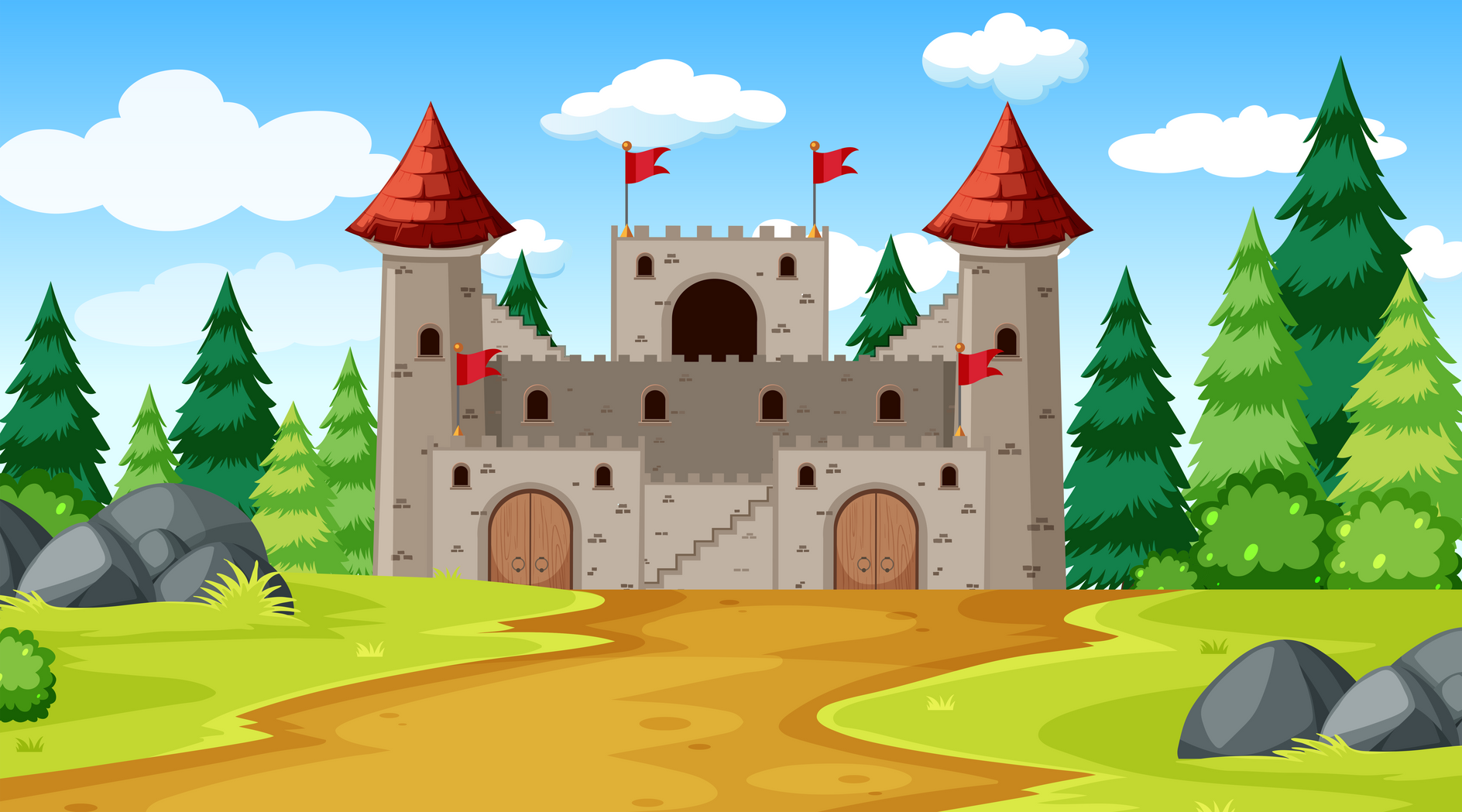 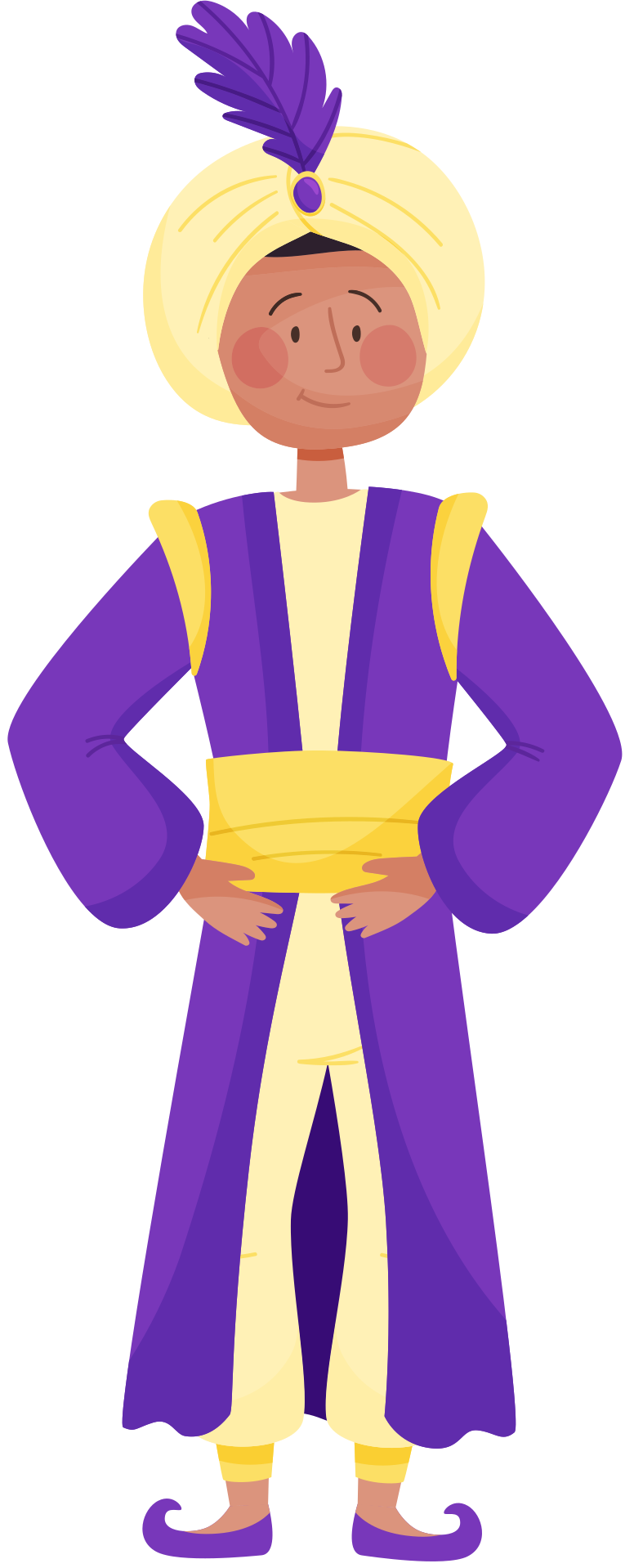 HÃY TÍNH NHẨM CÁC PHÉP TÍNH SAU ĐỂ GIÚP TA TÌM NHỮNG VIÊN ĐÁ QUÝ NHÉ!
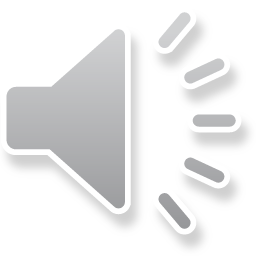 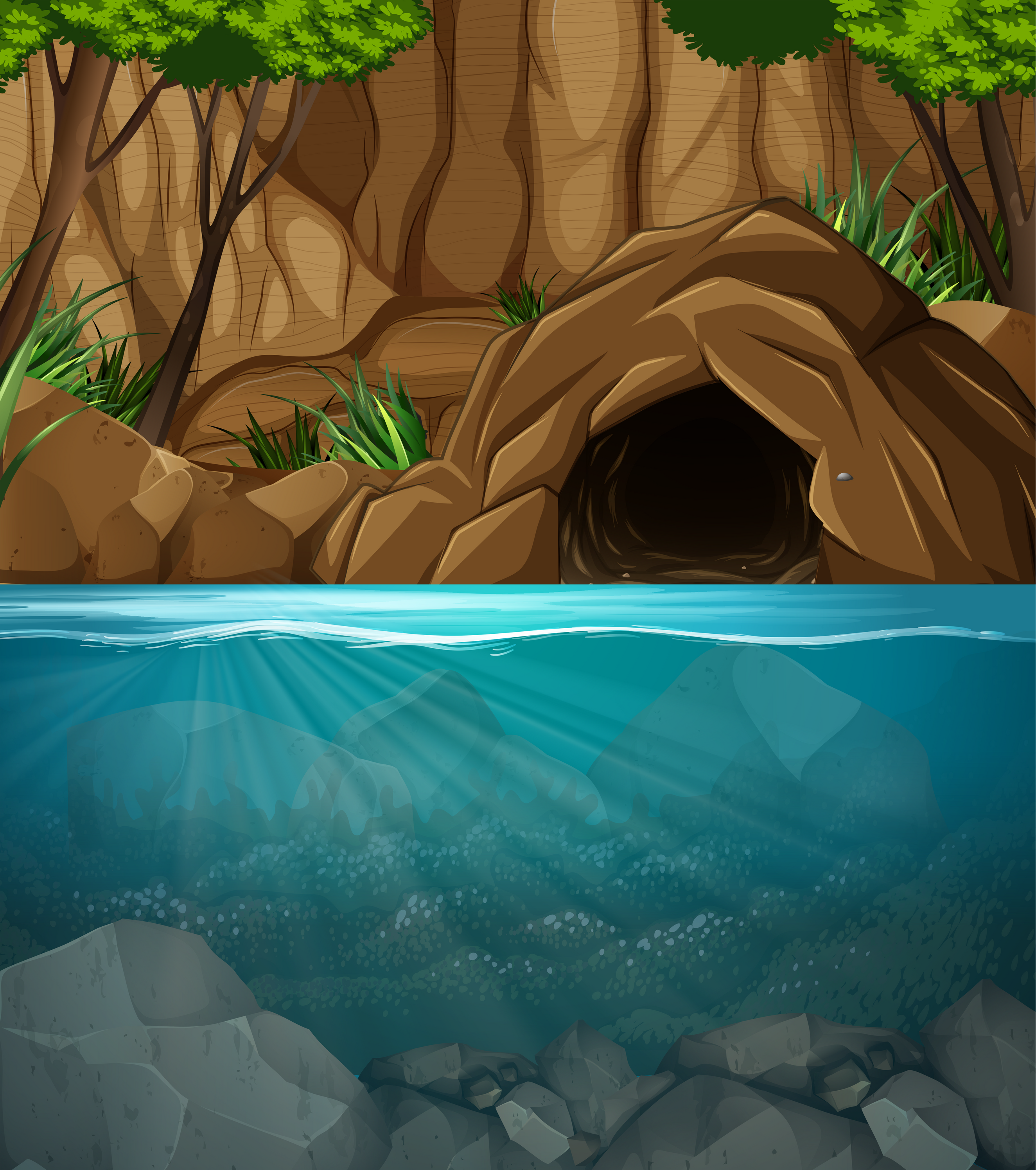 = 32,5
3,25  x 10
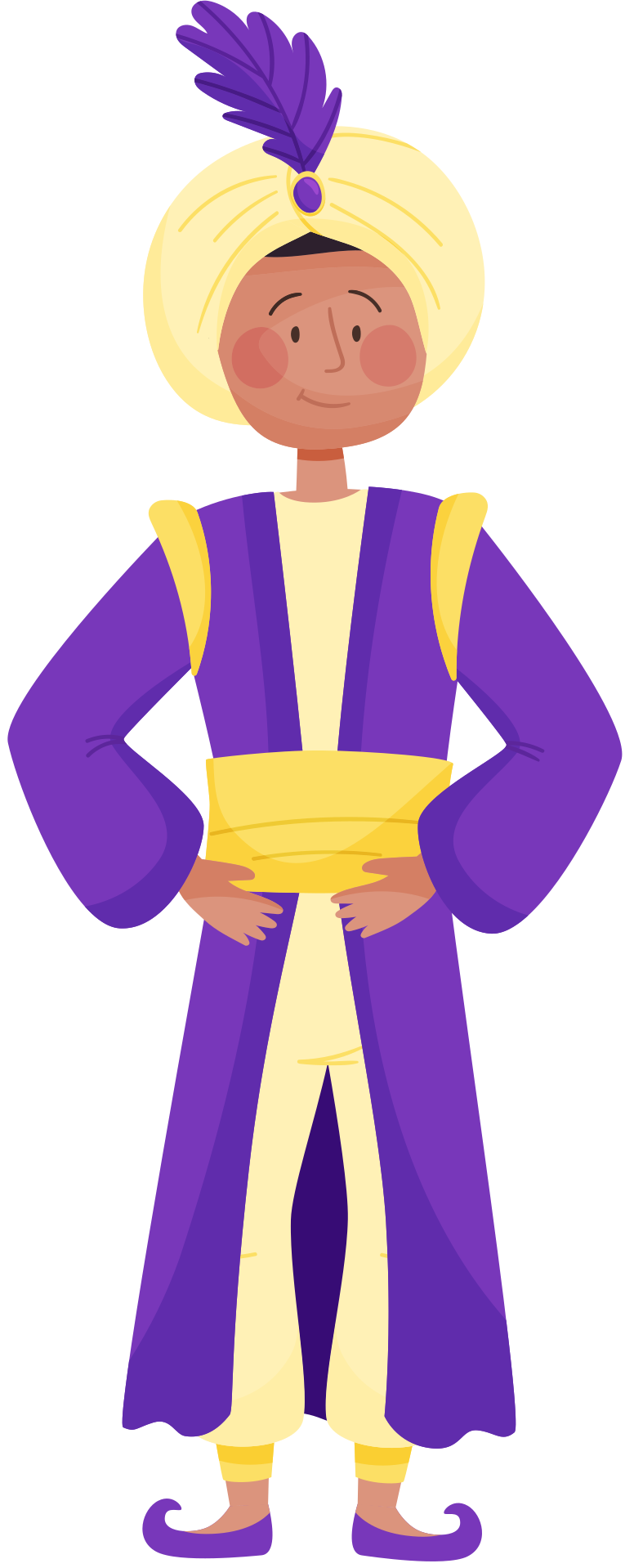 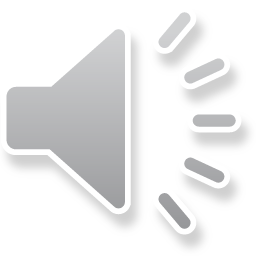 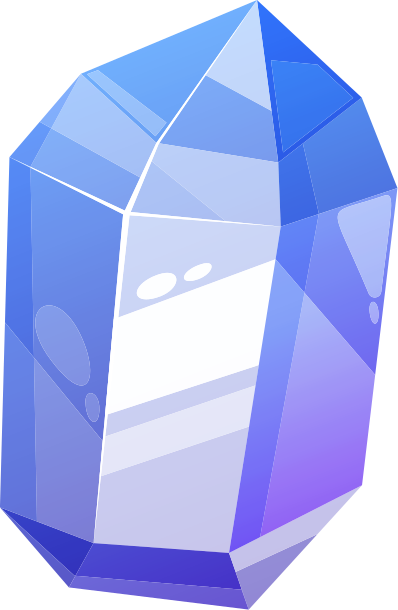 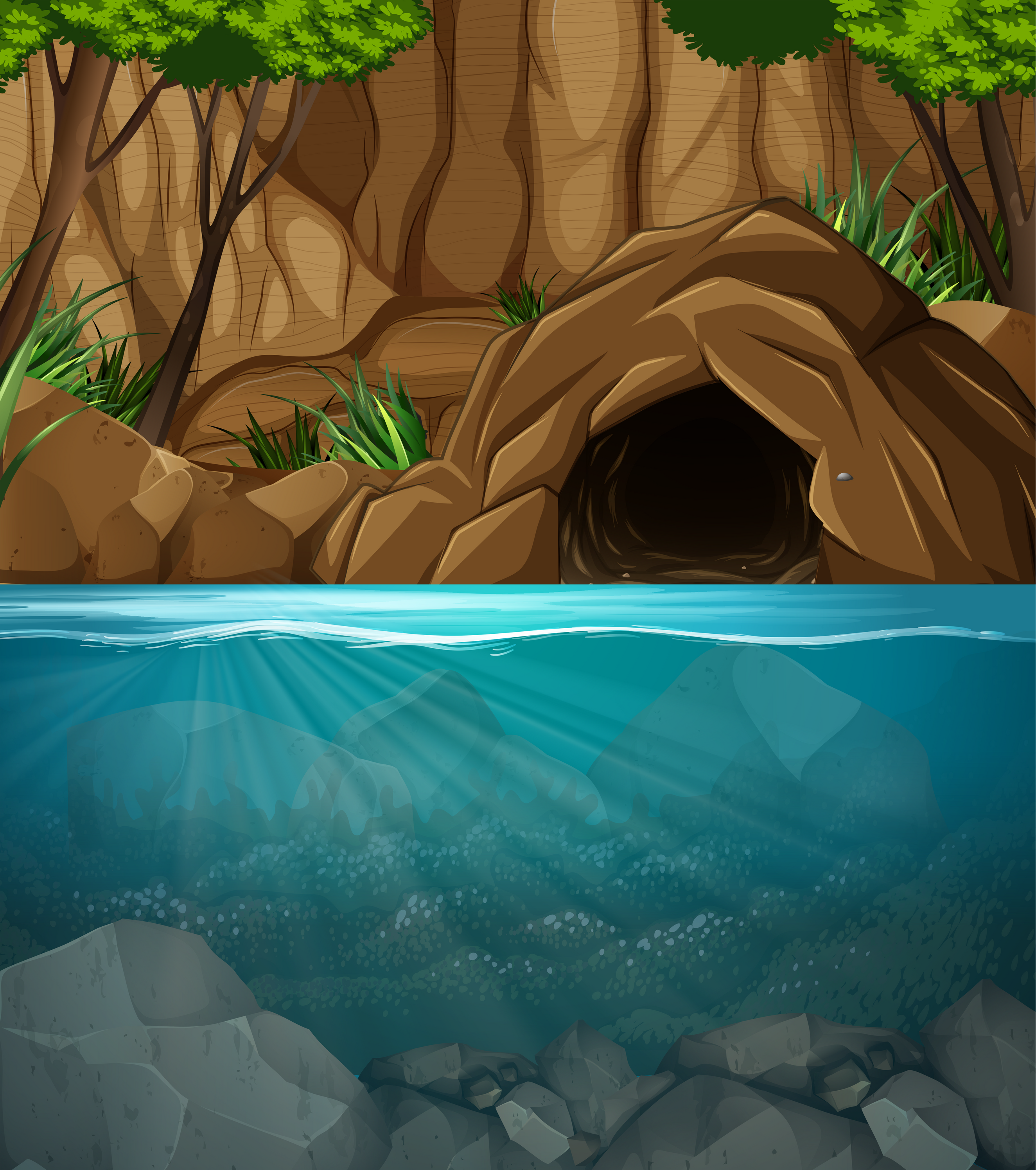 = 0,325
3,25  x 0,1
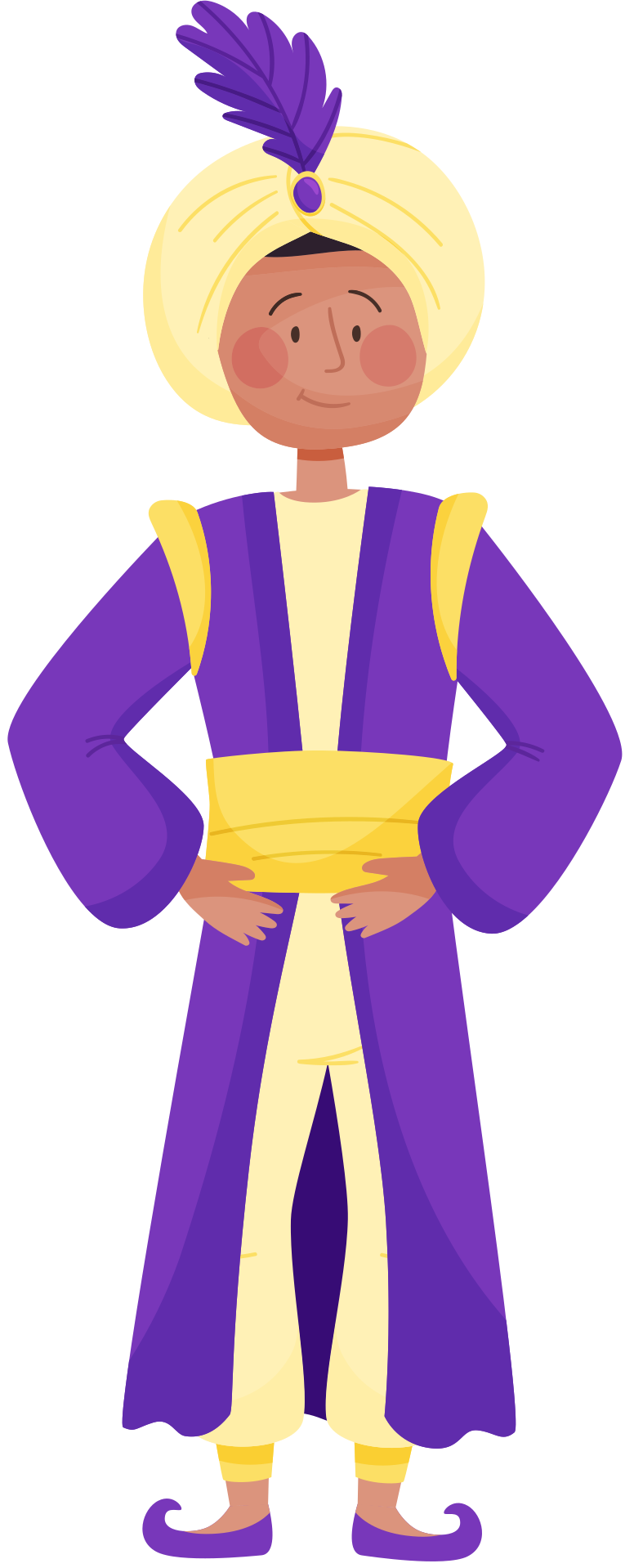 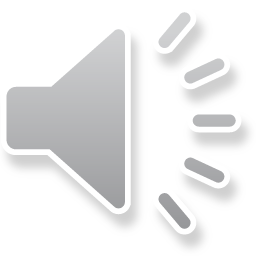 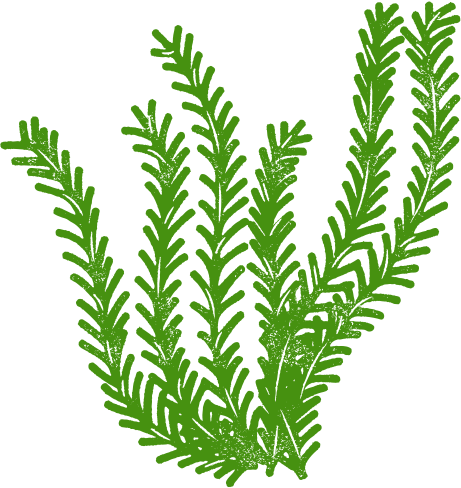 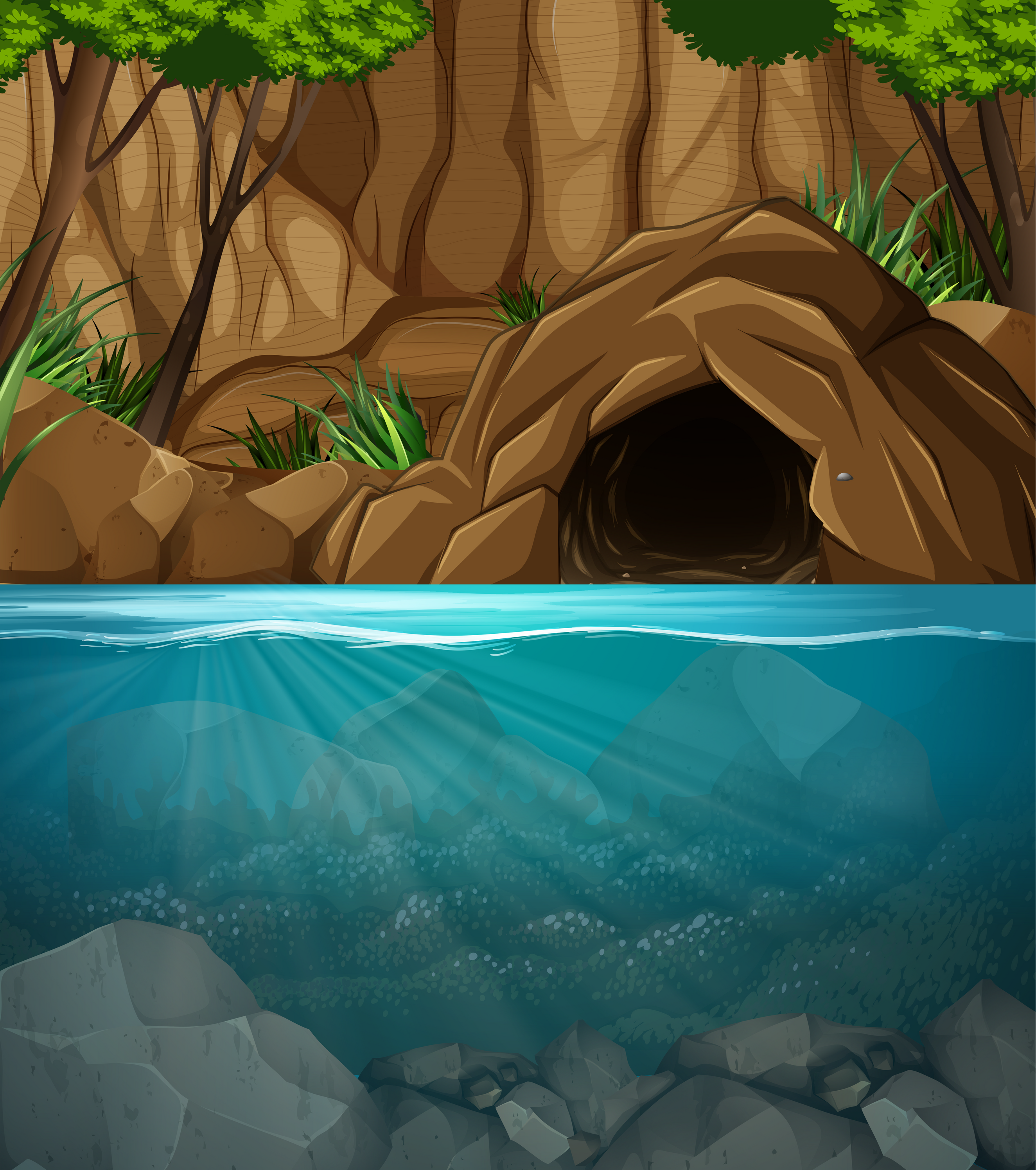 = 41756
417,56 x 100
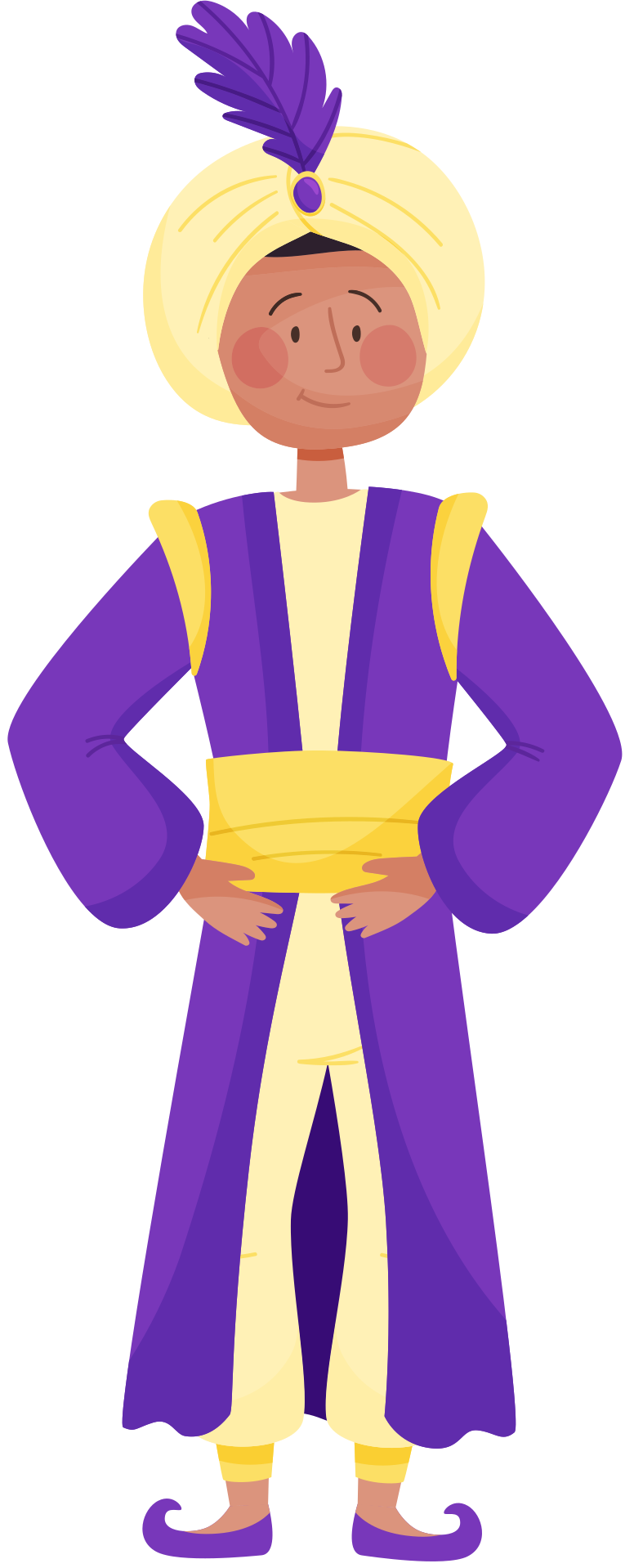 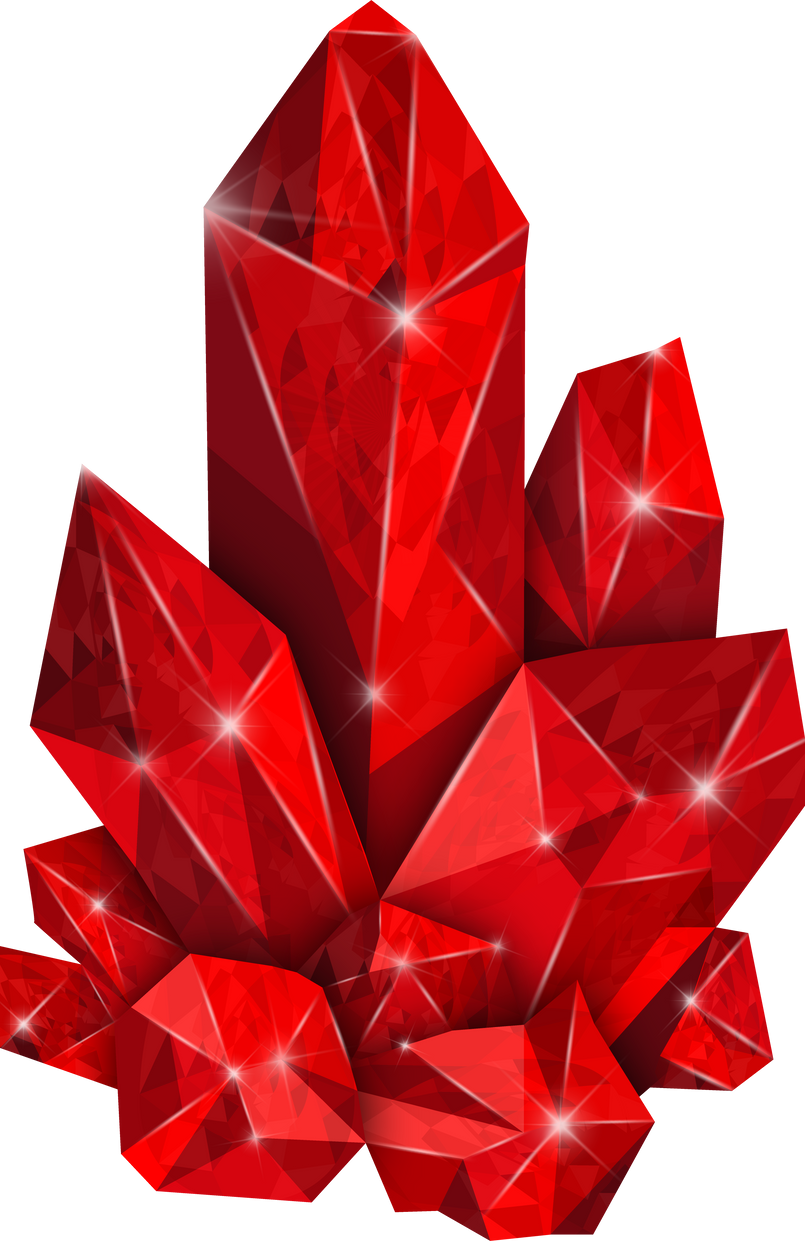 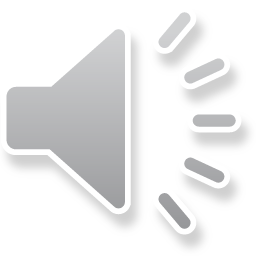 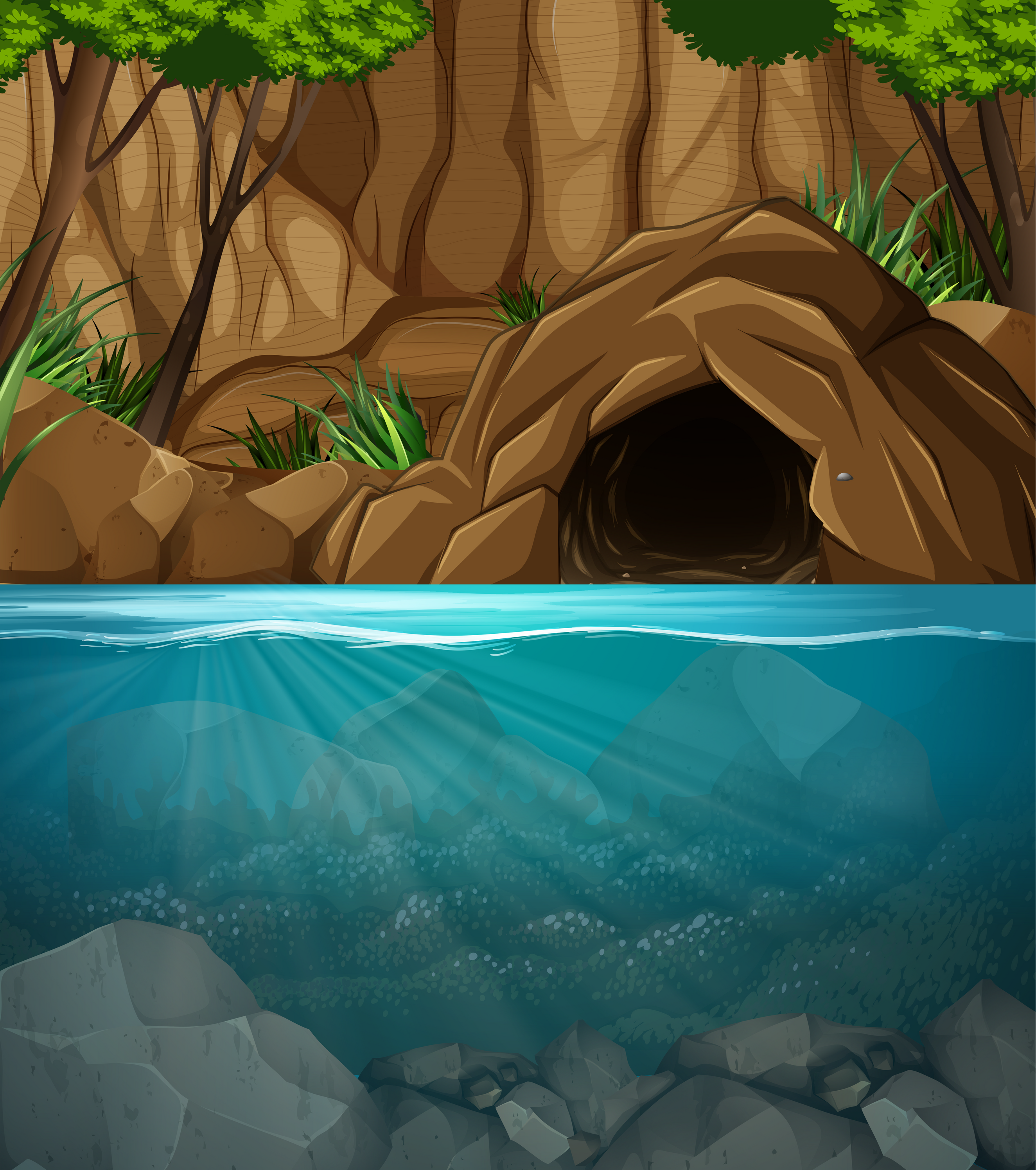 = 4,1756
417,56 x 0,01
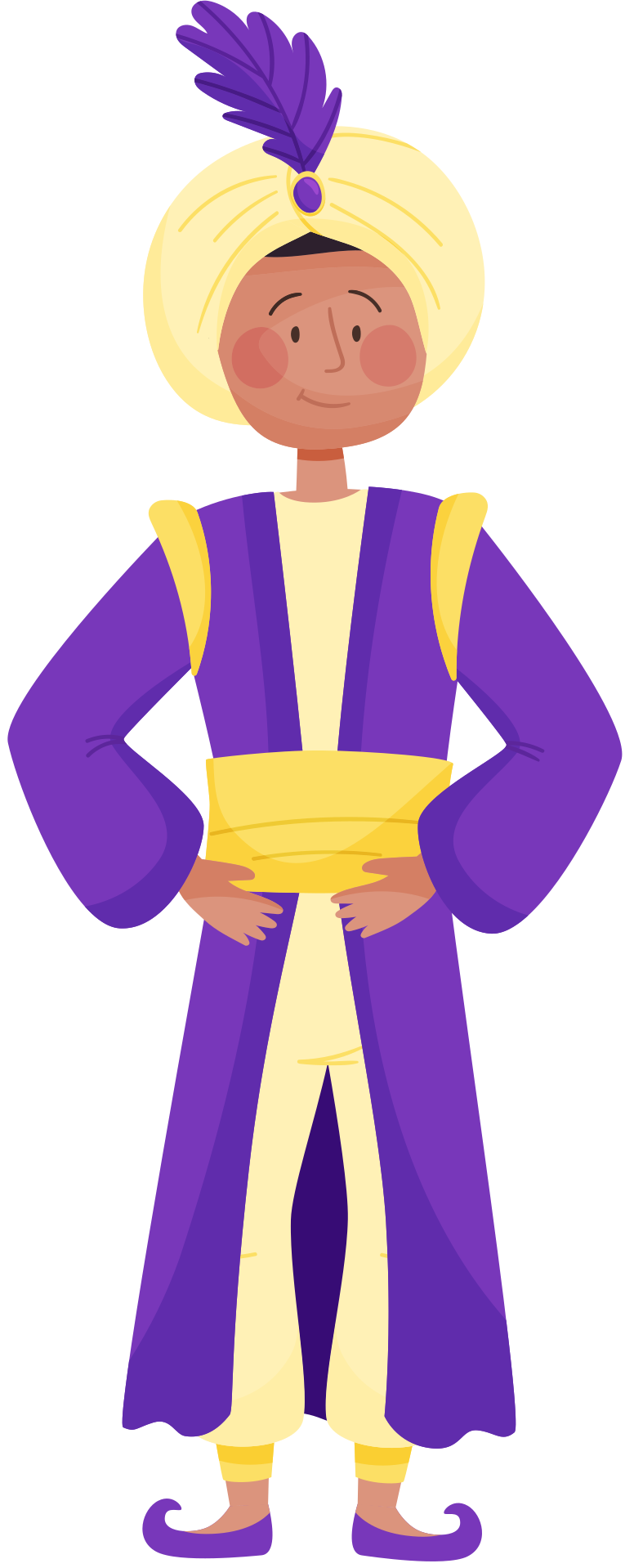 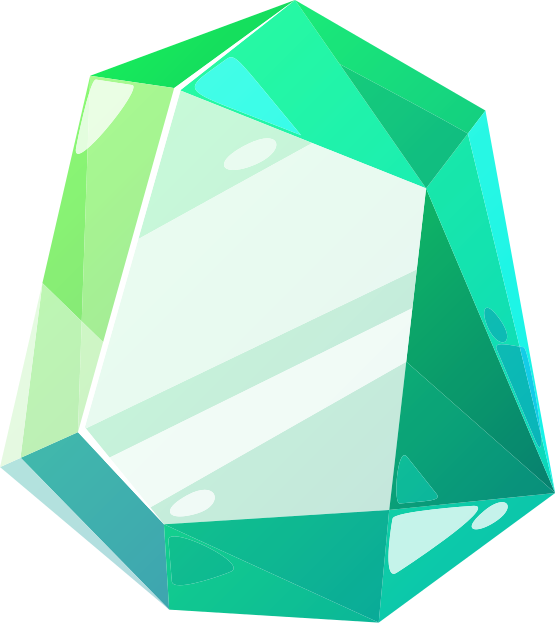 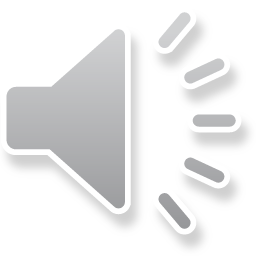 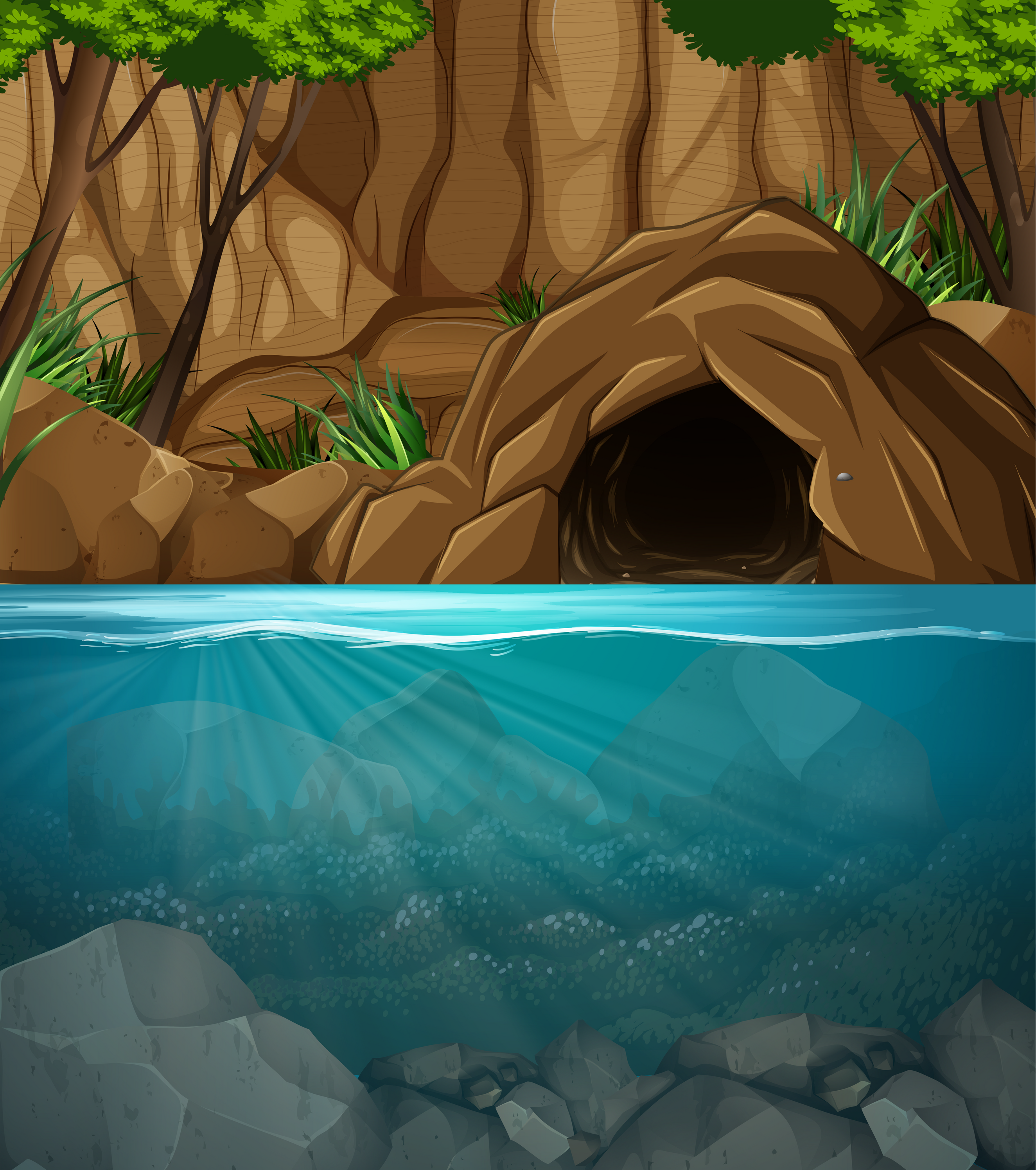 = 2850
28,5 x 100
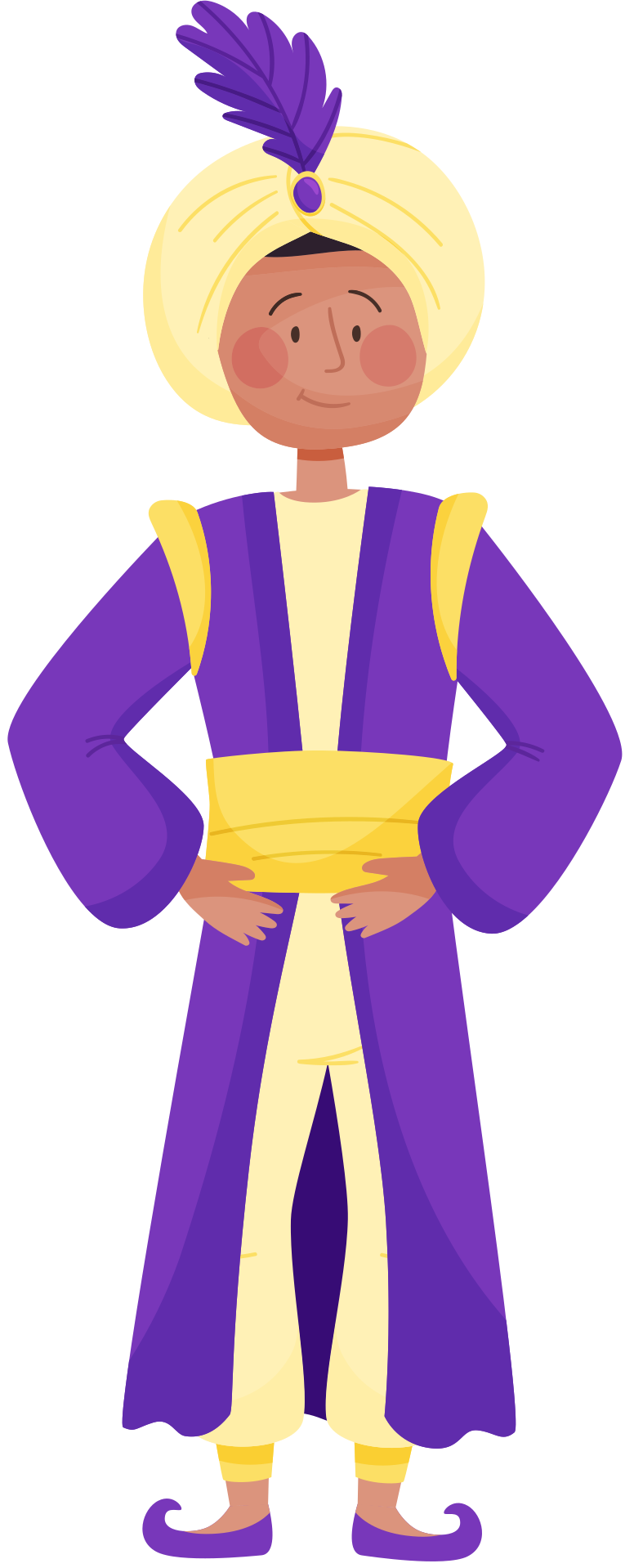 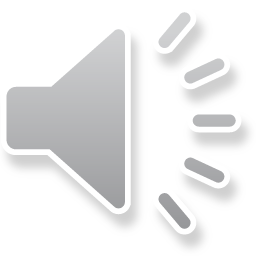 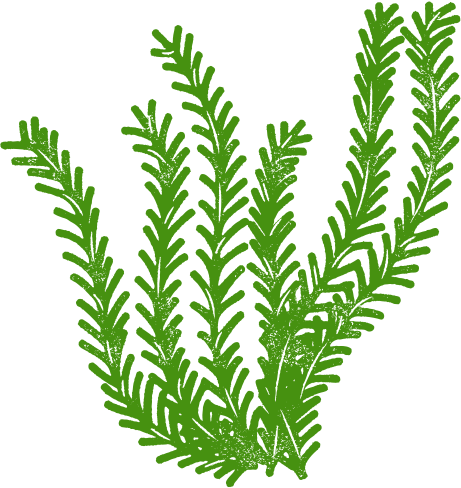 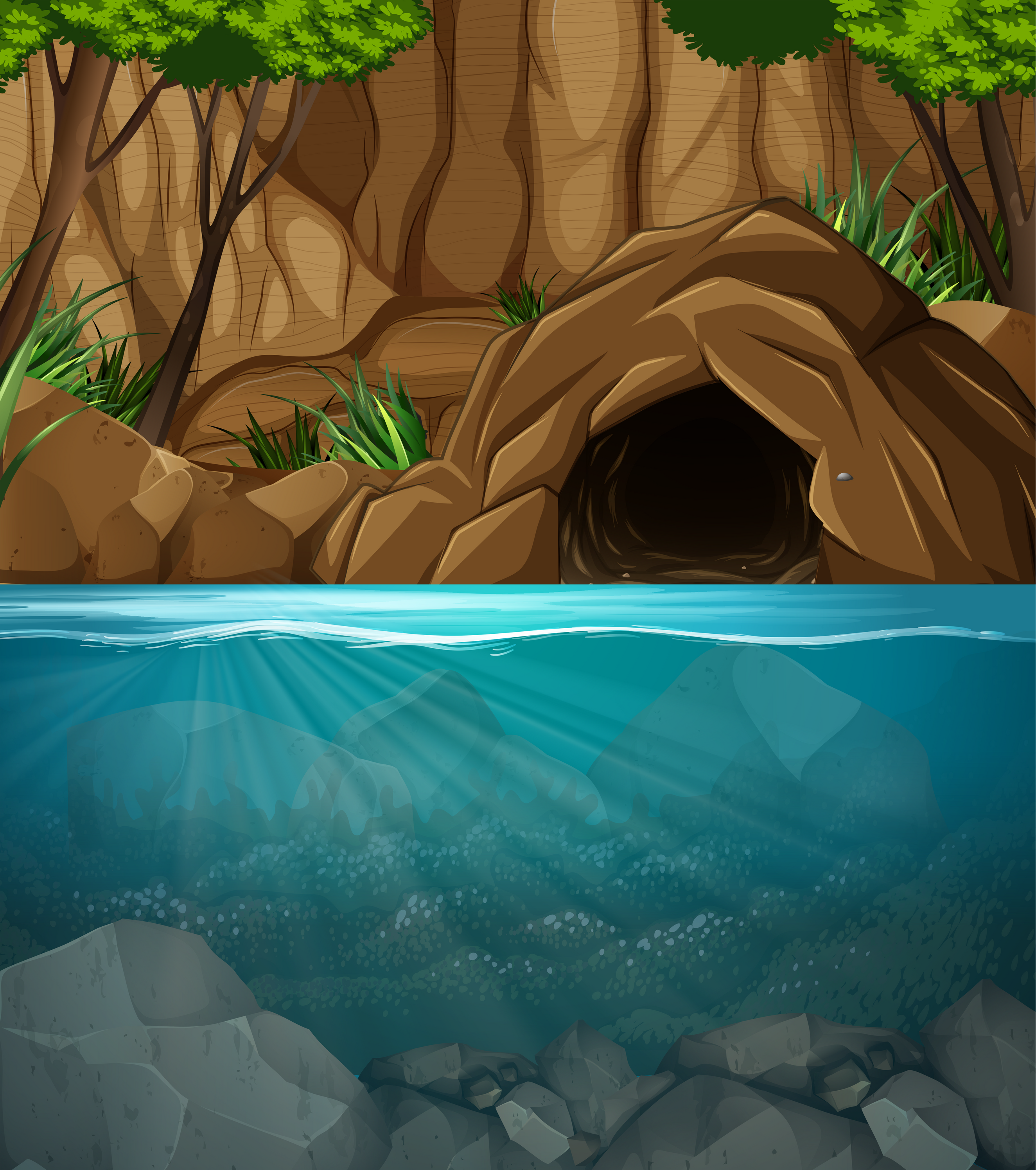 = 0,285
28,5 x 0,01
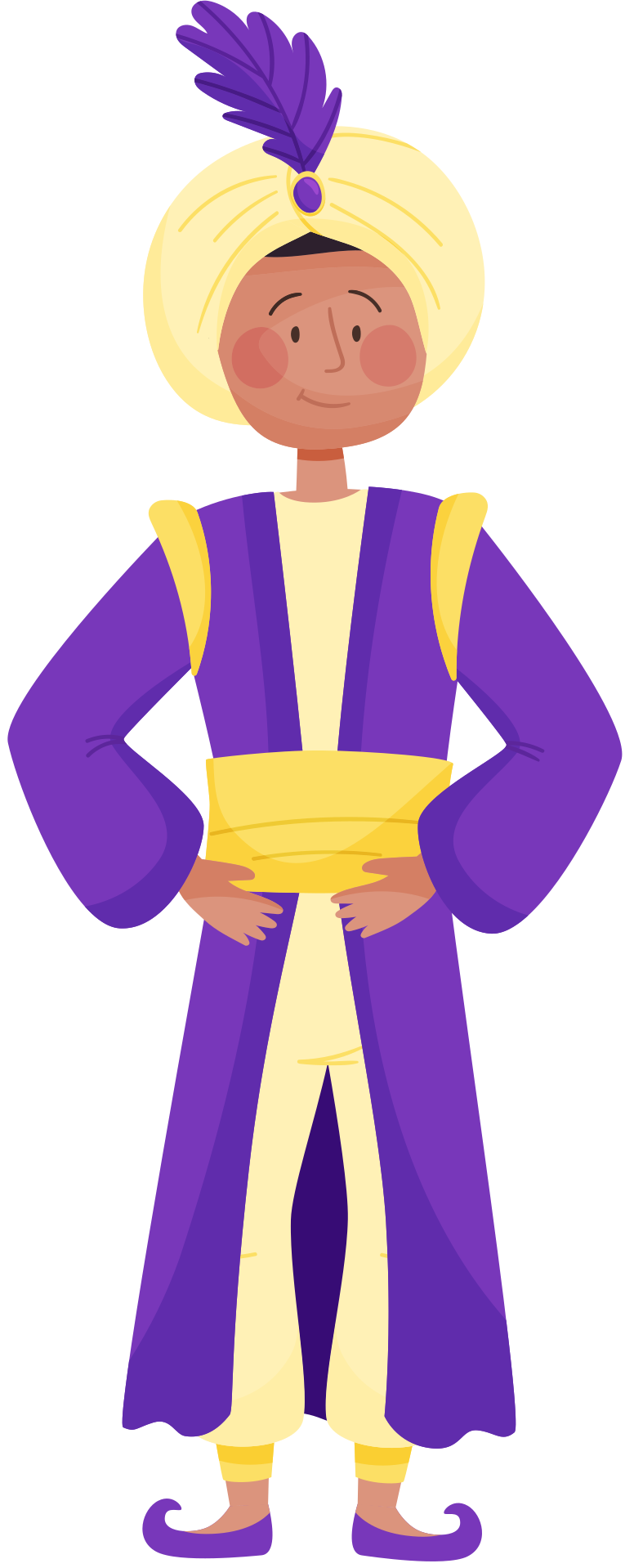 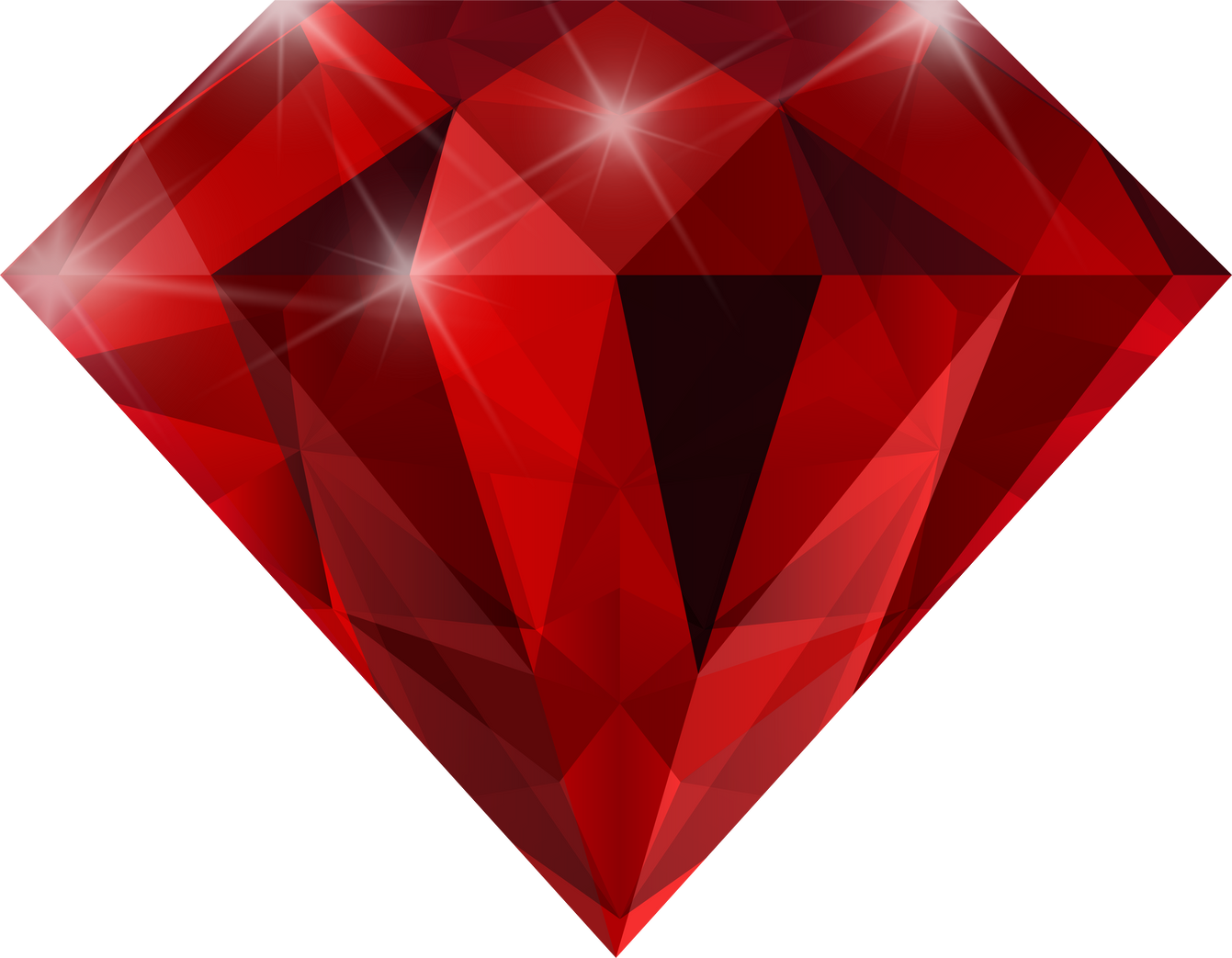 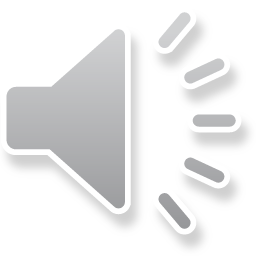 Bài 3: Tính bằng cách thuận tiện nhất:
 2,5 x 7,8 x 4         b) 0,5 x  9,6  x 2
c) 8,36 x 5 x 0,2       d) 8,3 x 7,9 + 7,9 x 1,7
Bài 3: Tính bằng cách thuận tiện nhất:
a) 2,5 x 7,8 x 4         
=  (2,5 x 4) x 7,8           
=   10 x 7,8   
= 78
b) 0,5 x  9,6  x 2
          =   ( 0,5 x 2) x 9,6
          =   1 x 9,6  
          = 9,6
Bài 3: Tính bằng cách thuận tiện nhất:
c) 8,36 x 5 x 0,2        
= 8,36 x (5 x 0,2)     
= 8,36 x 1 
= 8,36
d) 8,3 x 7,9 + 7,9 x 1,7
    = 7,9 x ( 8,3 + 1,7)
    =  7,9 x 10 
    = 79
Bài 4: Một ô tô và một xe máy khởi hành cùng một lúc và đi ngược chiều nhau. Ô tô đi từ A với vận tốc 48,5km/giờ, xe máy đi từ B với vận tốc 33,5km/giờ. Sau 1 giờ 30 phút ô tô và xe máy gặp nhau tại C. Hỏi quãng đường AB dài bao nhiêu ki – lô – mét ?
Tóm tắt
Ô tô và xe máy cùng khởi hành ngược chiều.
Vận tốc ô tô: 48,5 km/giờ
Vận tốc xe máy: 33,5 km/giờ
Gặp nhau tại C sau 1 giờ 30 phút
Quãng đường AB: …….km?
Bài giải
 1 giờ 30 phút = 1,5 giờ
 Tổng vận tốc của 2 xe:
                   48,5 + 33,5  = 82 (km/giờ)
  Quãng đường AB dài là:
                    82 x 1,5 = 123 (km)
                                 Đáp số: 123km
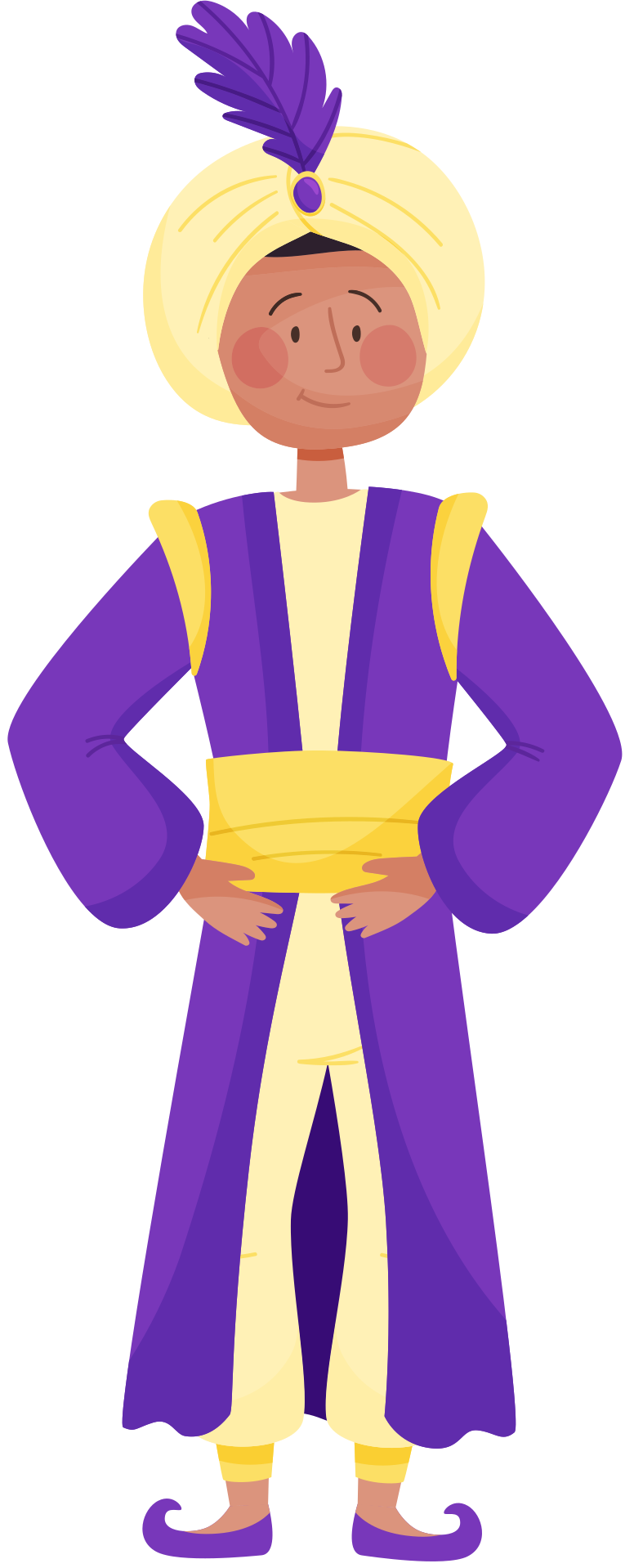 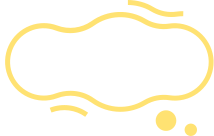 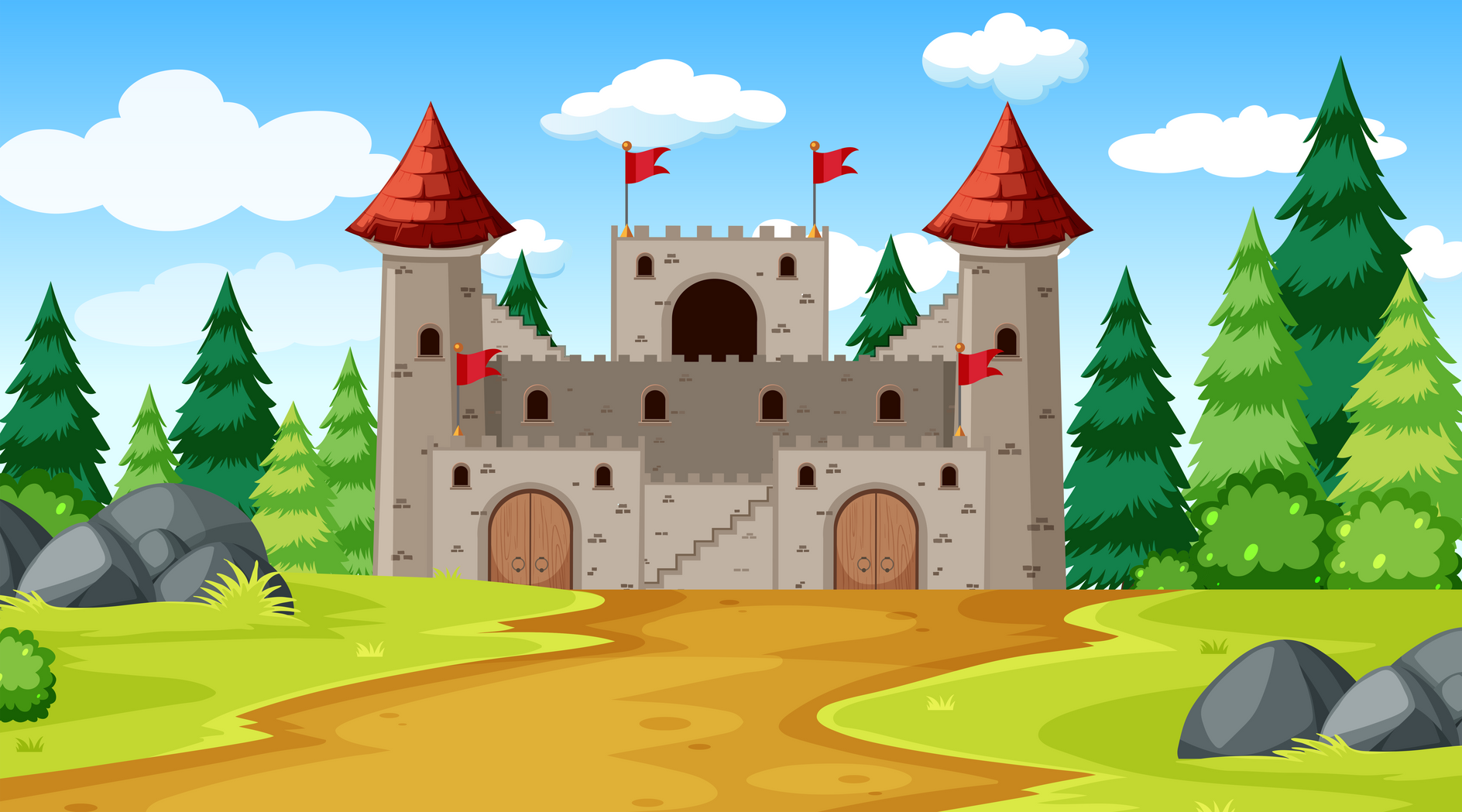 Dặn dò
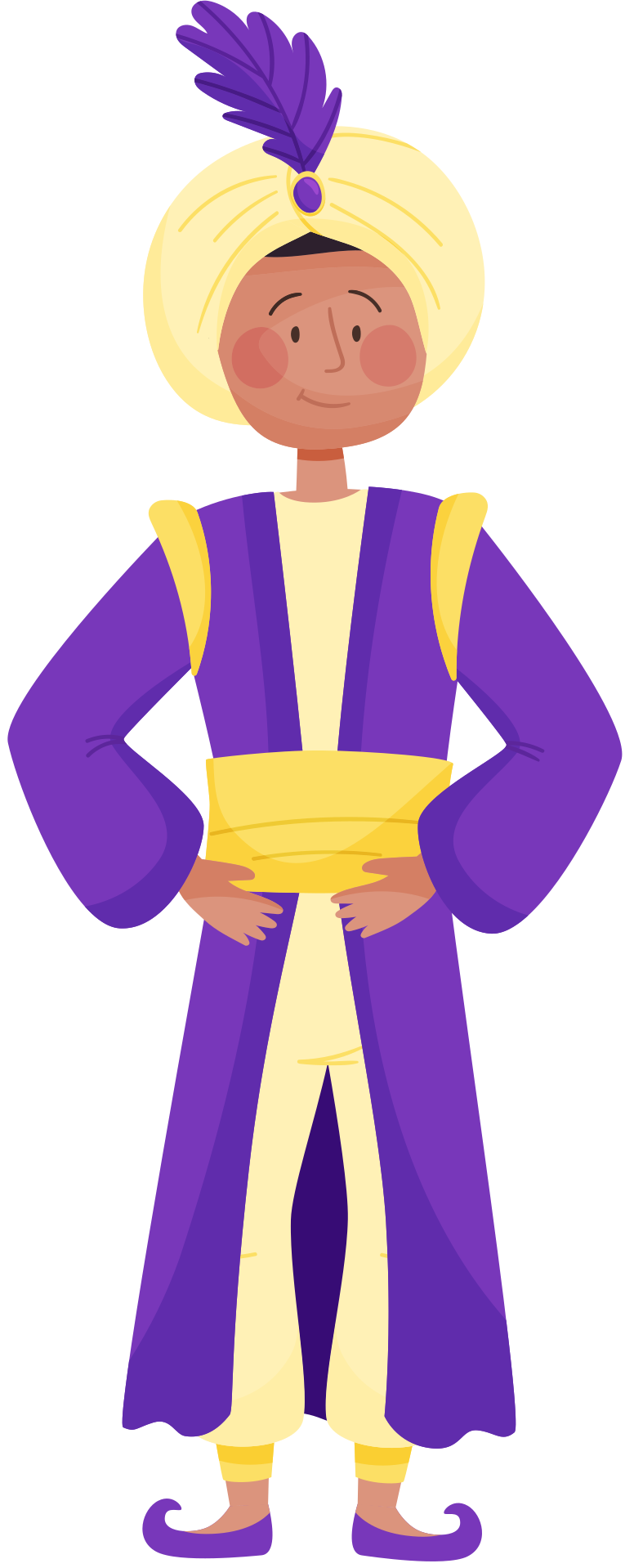 Ôn tập lại kiến thức.
Chuẩn bị bài sau.